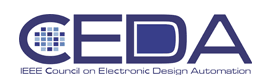 CEDA Central Illinois Chapter
Deming Chen
University of Illinois
Introduction of Central Illinois Chapter
A new chapter starting in the year of 2017!
Officers for the chapter
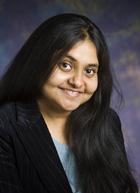 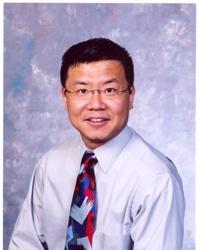 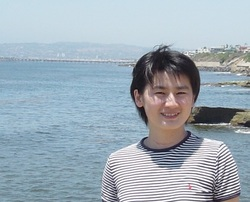 Secretary: Wenjing Rao 
(ECE, UIC)
Vice Chair: Shobha Vasudevan 
(ECE, UIUC)
Chair: Deming Chen
(ECE, UIUC)
Motivation
There is a strong presence of EDA researchers in the central Illinois region. 
There is a need to further facilitate and promote EDA research in the state of Illinois and surrounding areas. 
A CEDA chapter will bring IEEE members/EDA researchers together in Illinois, create academic/industrial impacts, and enable novel design automation technologies to be applied to not only electronics but also other fields, such as biology and genomics, automobile, cyber-physical systems, and data centers, etc.
Activities in the Past Year
Distinguished Lecture Series 
The following speakers gave the lectures in the past year
Prof. Naresh Shanbhag, Jack Kilby Professor of ECE, UIUC
Prof. Elyse Rosenbaum, Melvin and Anne Louise Professor of ECE, UIUC
Prof. Klara Nahrstedt, CSL Director
Very successful: 
In general, the lecture was packed with people 
The reception afterwards is very well attended with active discussions 
There are follow-up activities for collaborations
Other activities under development
Planned Activities for This Year
Lectures
Prof. Giovanni De Micheli for Apr 4 & 5, 2019
Prof. Jason Cong for Fall 2019 (date confirmed)
Planning for invitations for industrial speakers (Nvidia, Google, AWS)
Working together with Prof. Tsung-Yi Ho
Workshops or short course
Possible short course during summer
A workshop on hardware acceleration for embedded AI in the Fall